Упражнения для спины
Влево наклонись… вправо наклонись…
Влево наклонись… вправо наклонись…
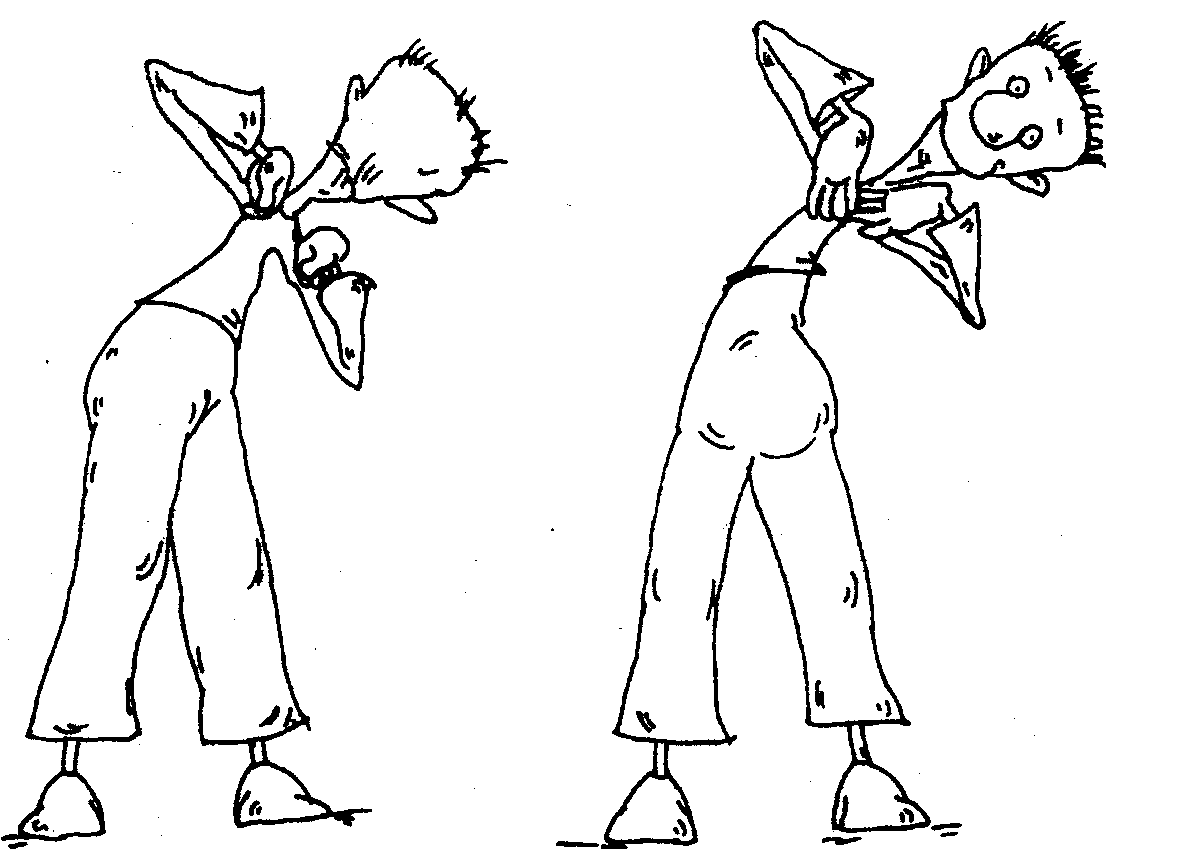 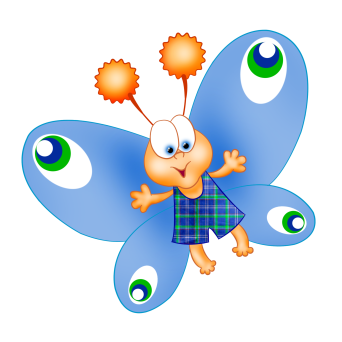 Киселёва Н.Е., Гришанова Н.В.
1
Вниз опустись… вверх поднимись...
Вниз опустись… вверх поднимись...
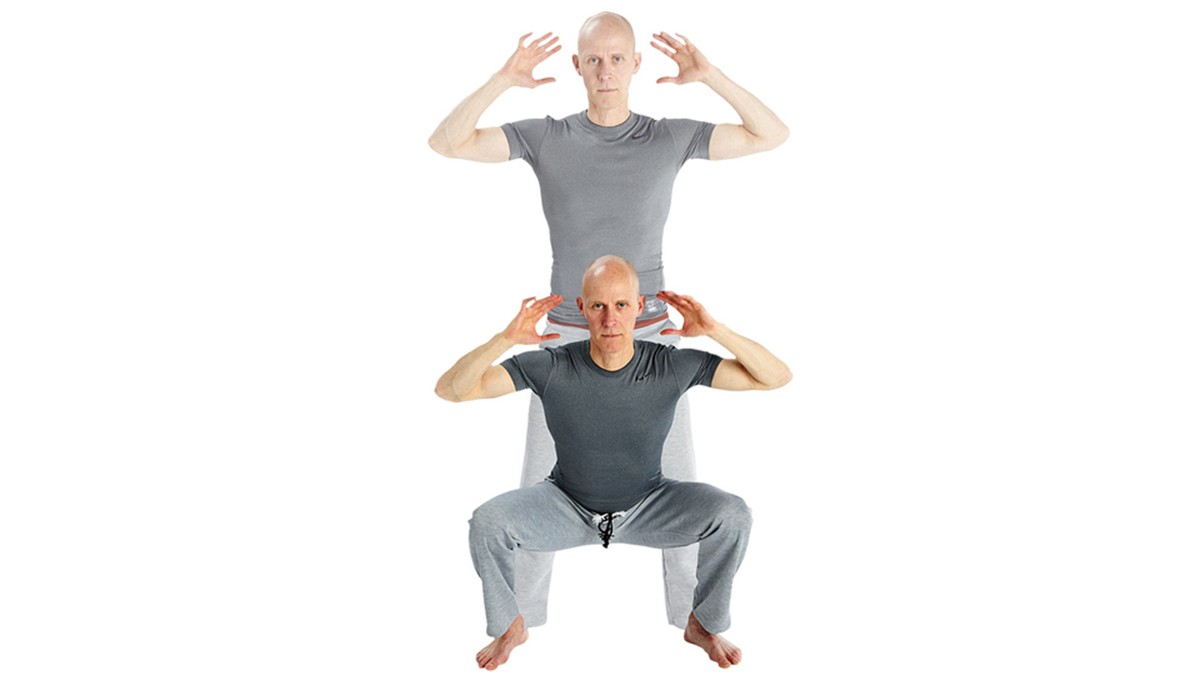 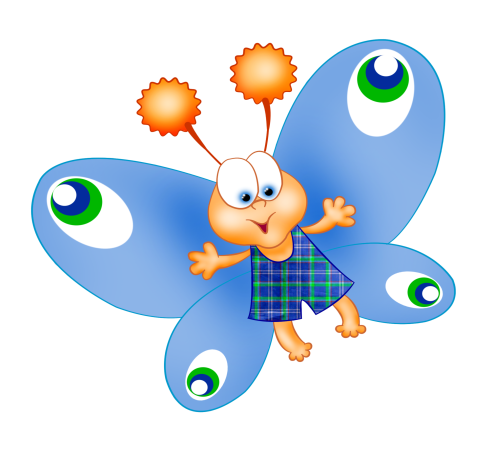 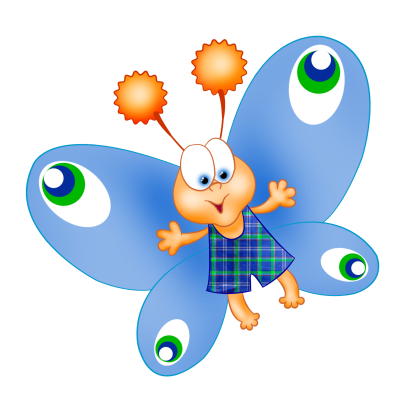 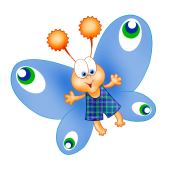 Киселёва Н.Е., Гришанова Н.В.
2
А теперь чуть-чуть попрыгай
И соседу улыбнись!!!
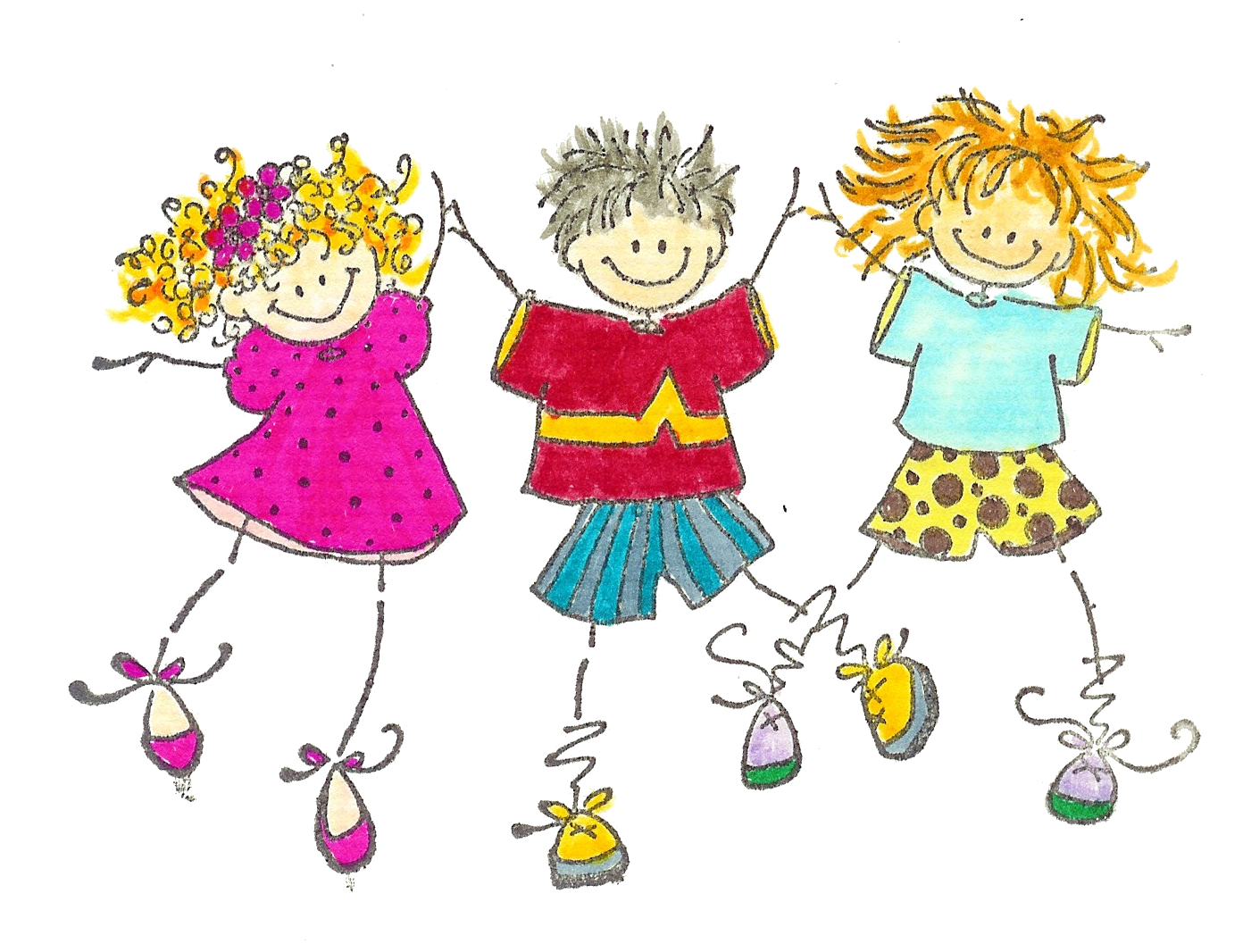 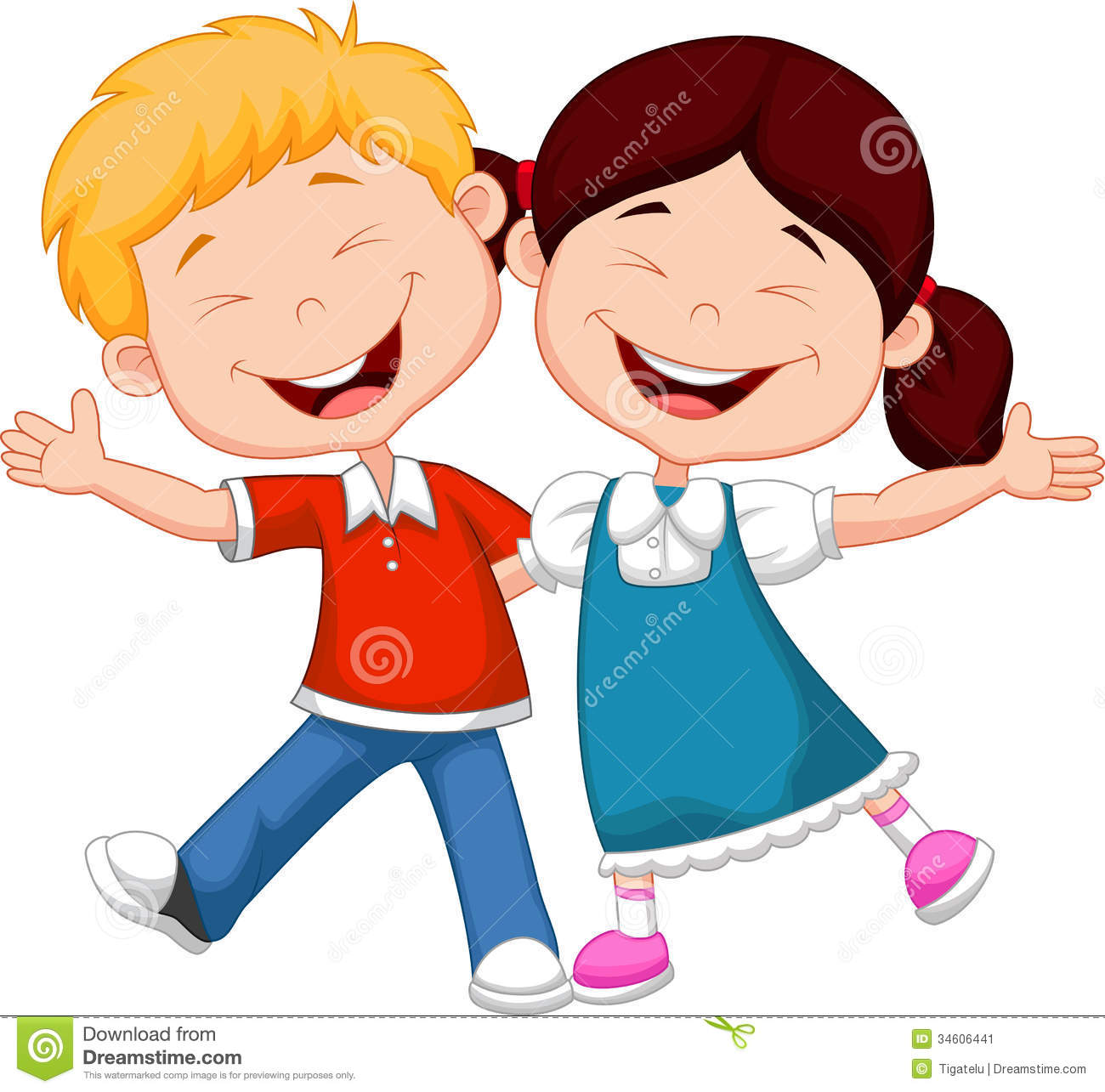 Киселёва Н.Е., Гришанова Н.В.
3
Танец веселый смотрите внимательно,
И повторяйте все вы старательно!!!
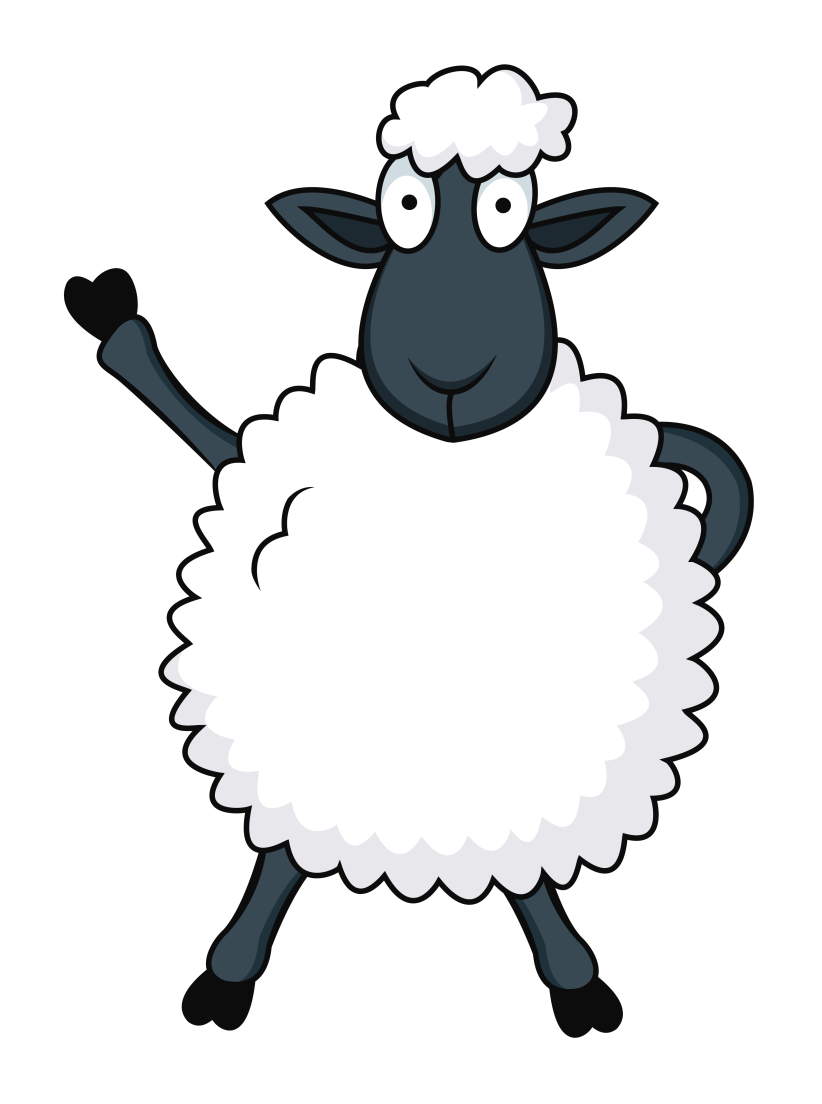 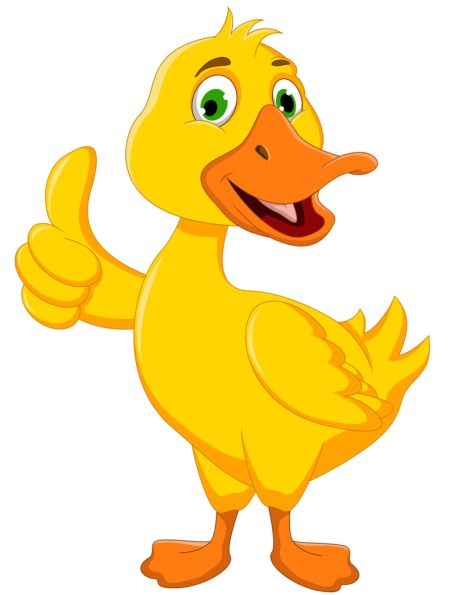 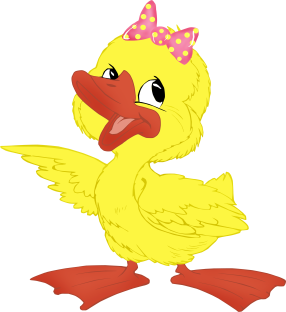 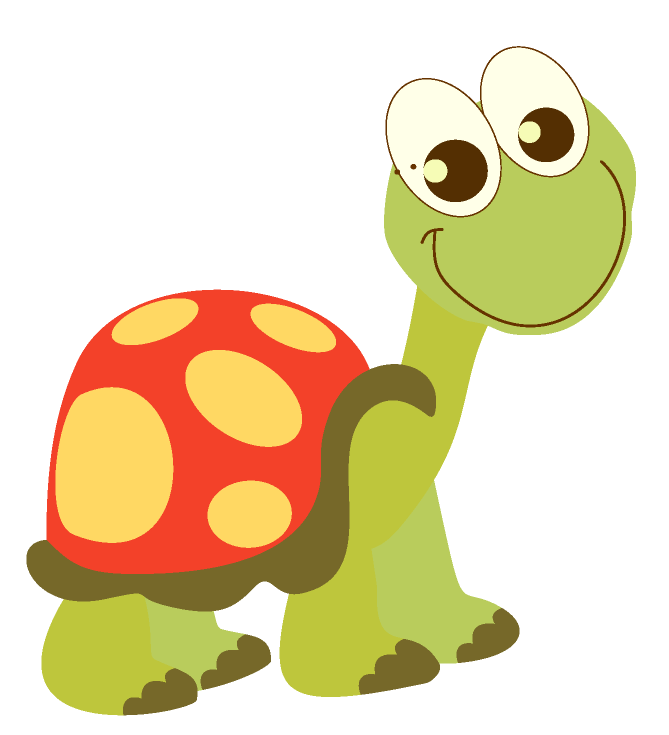 Киселёва Н.Е., Гришанова Н.В.
4
Киселёва Н.Е., Гришанова Н.В.
5